PHY 712 Electrodynamics
9-9:50 AM  MWF  Olin 103

Plan for Lecture 2:
Reading: Chapter 1 (especially 1.11) in JDJ;
Ewald summation methods
Motivation
Expression to evaluate the electrostatic energy of an extended periodic system 
Examples
1/14/2015
PHY 712  Spring 2015 -- Lecture 2
1
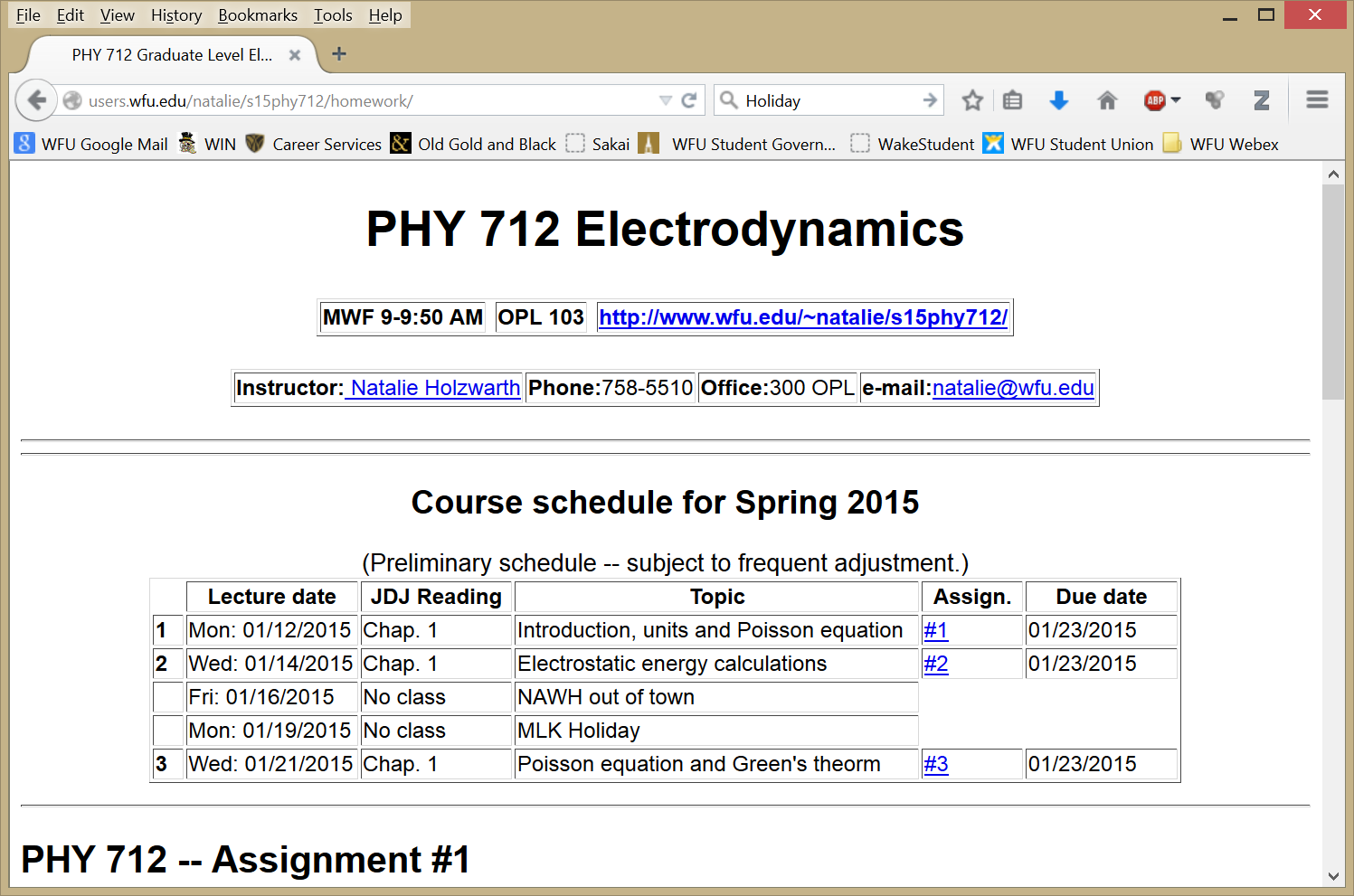 1/14/2015
PHY 712  Spring 2015 -- Lecture 2
2
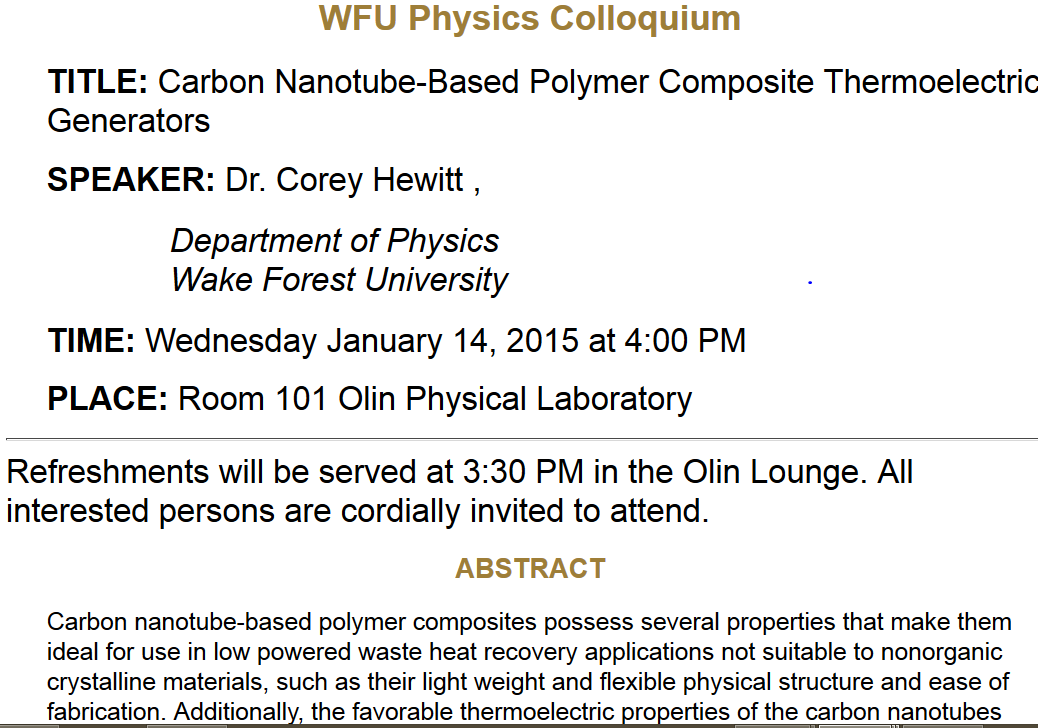 1/14/2015
PHY 712  Spring 2015 -- Lecture 2
3
Ewald summation methods -- motivation
1/14/2015
PHY 712  Spring 2015 -- Lecture 2
4
Ewald summation methods – slight digression

	When the discrete charge distribution becomes a continuous charge density:                     the electrostatic energy
becomes
Notice, in this case, it is not possible to exclude the ``self-interaction''. This expression can be written in terms of the electrostatic potential
1/14/2015
PHY 712  Spring 2015 -- Lecture 2
5
Ewald summation methods – exact results for periodic systems
See lecture notes for details.
1/14/2015
PHY 712  Spring 2015 -- Lecture 2
6